CE 34500 – Transportation Engineering
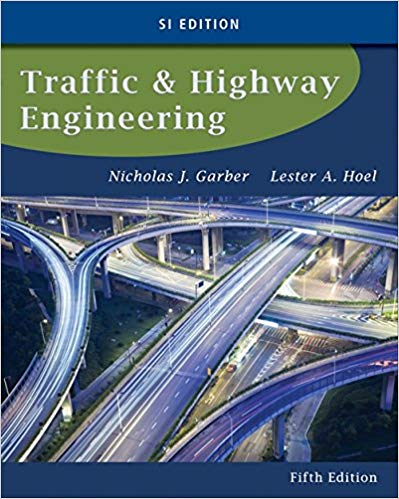 Chapter 20: Design of Rigid Pavements
1
Homework posted due April 27
No lecture day after tomorrow
Exam review on next week Monday
Discussion on course project description – recorded on live?
2
Stresses in Rigid Pavements
Stress develops from several factors:
Traffic wheel loads, expansion/contraction, yielding of subbase
Stress form complex system: Simplifying assumptions
Concrete pavement slabs are considered unreinforced beams
Combination of flexural and direct tensile stresses will result in transverse and longitudinal cracks
Supporting subbase acts as an elastic material
3
Major Distress Conditions
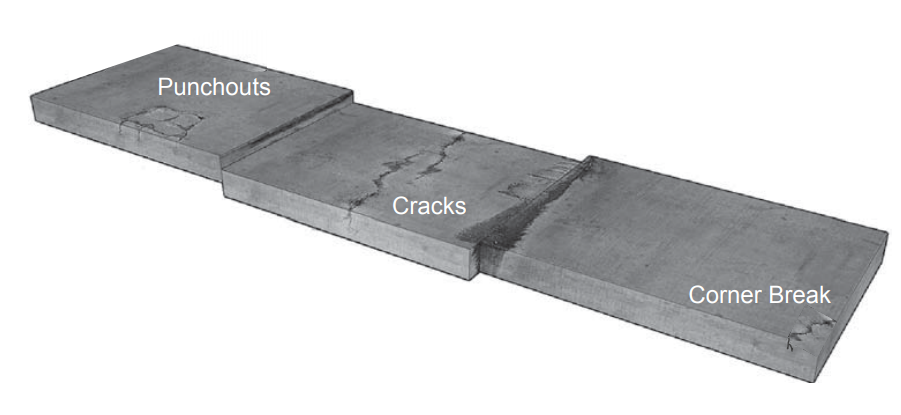 Source: http://www.ce.memphis.edu/4155/Powerpoints/17%20-%20Curling%20Stresses%20in%20Concrete%20Slabs.pdf
4
Major Distress Conditions
Cracking 
– Bottom-up transverse cracks 
– Top-down transverse cracks 
– Longitudinal cracks 
– Corner breaks 
– Punchouts (CRCP) 
Joint Faulting 
Pumping
5
Sources of Stress
• Wheel Loads 
• Curing Shrinkage 
• Thermal Contraction/Expansion 
• Thermal Curling 
• Moisture Warping
6
Design Considerations
• Slab Thickness 
• Base Type and Thickness 
• Drainage 
• Joint Spacing 
• Temperature Steel 
• Dowel Bars 
• Tie Bars
7
Beam Bending
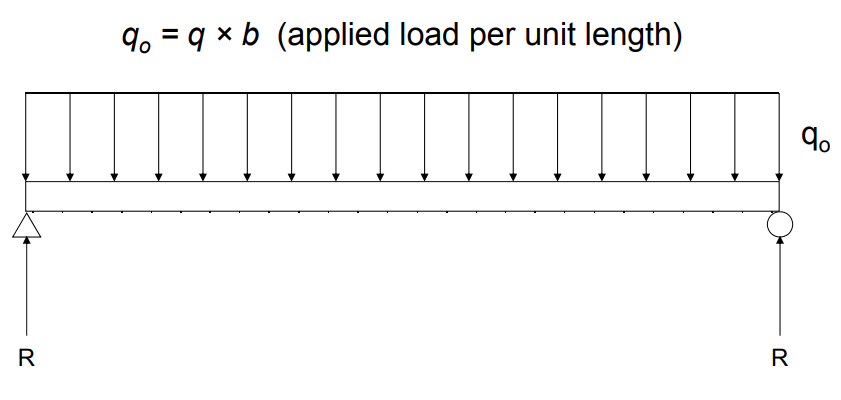 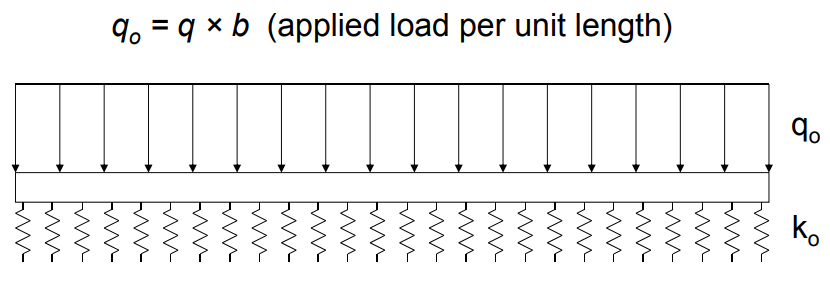 8
Deformation of a Beam on Elastic Foundation
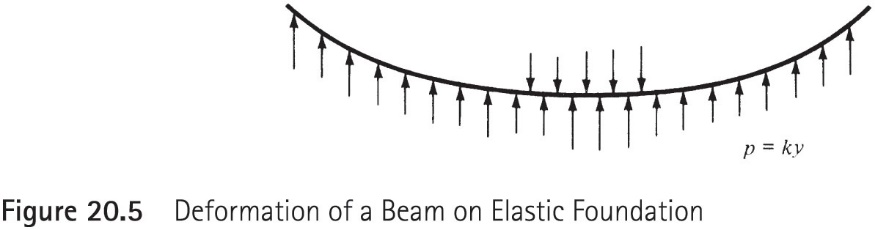 9
Temperature Curling
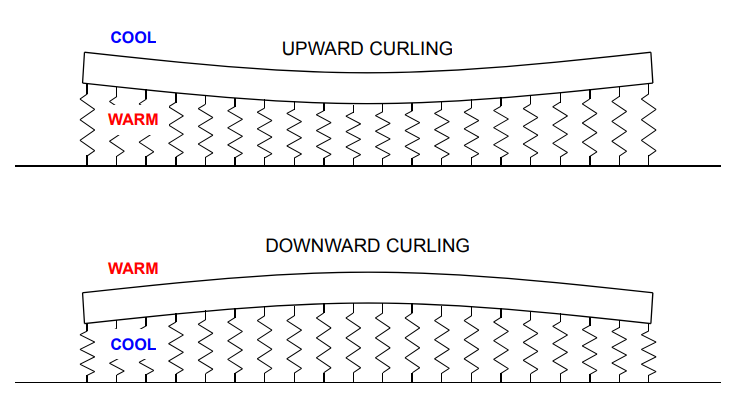 10
Moisture Wraping
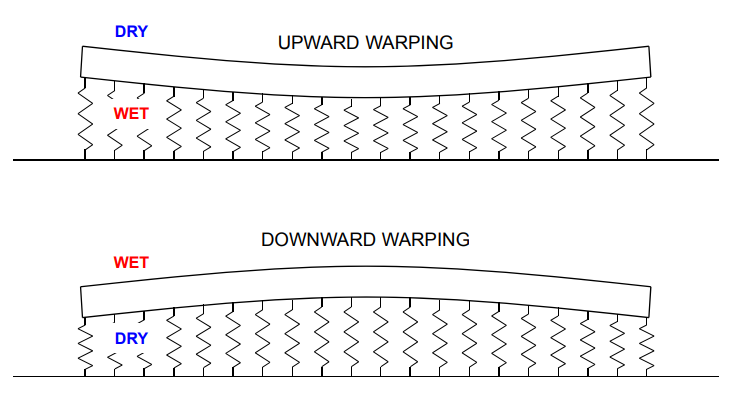 11
Deflection of a Beam
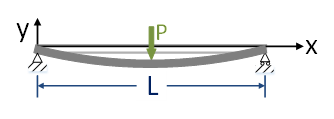 12